10 Things to make your Computing Classroom more Inclusive
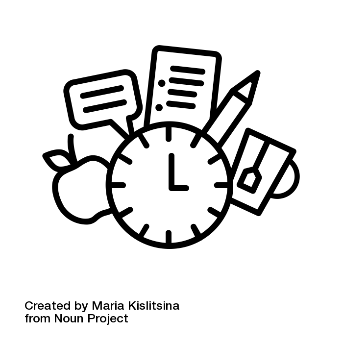 Establish routines
Reduce cognitive load
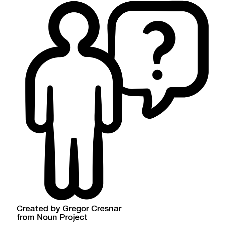 Careful questioning
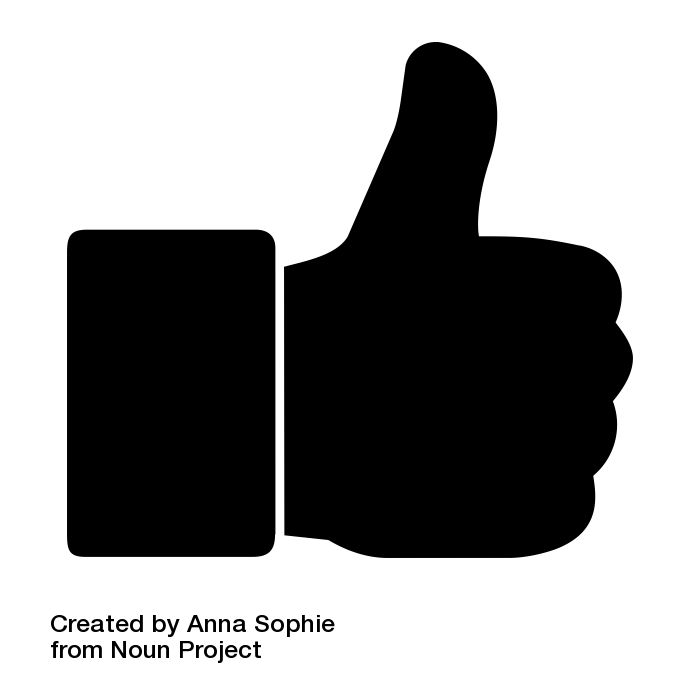 Develop confidence
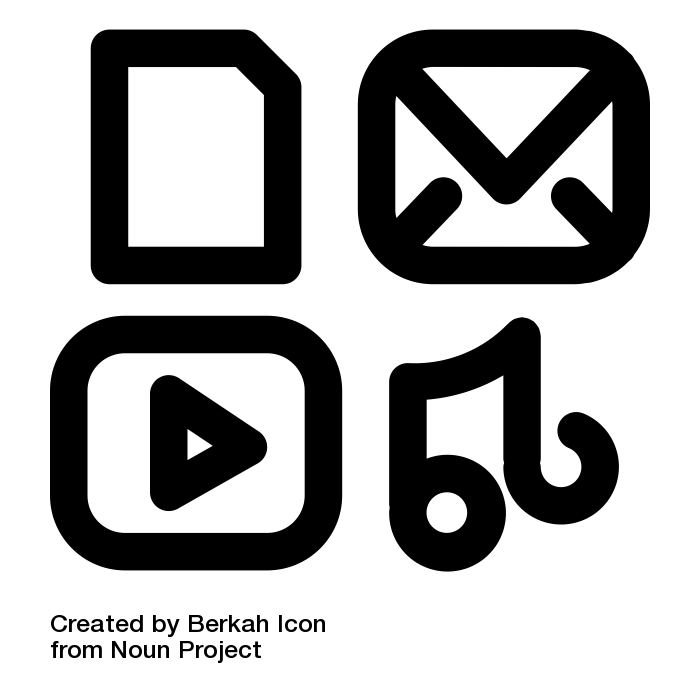 Harness multimedia
Inclusive Computing
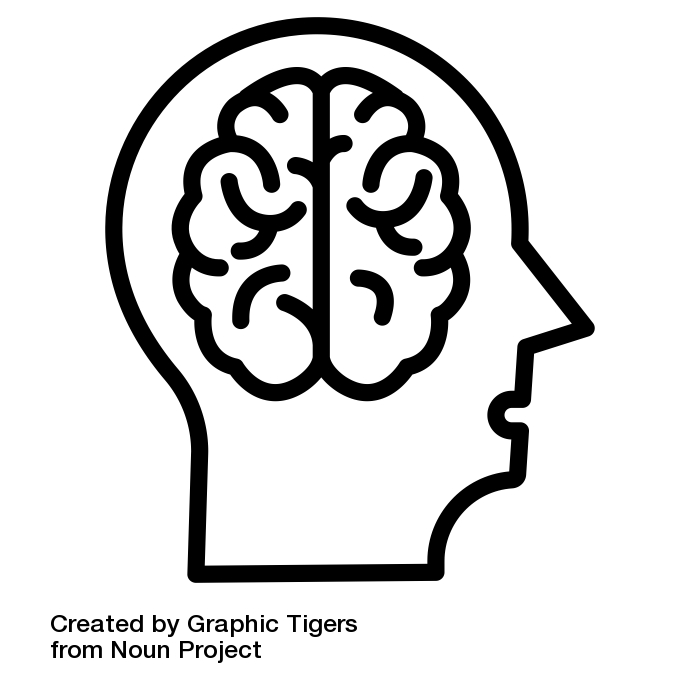 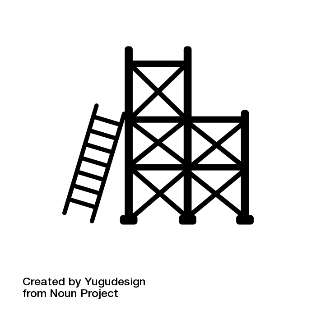 Scaffold tasks
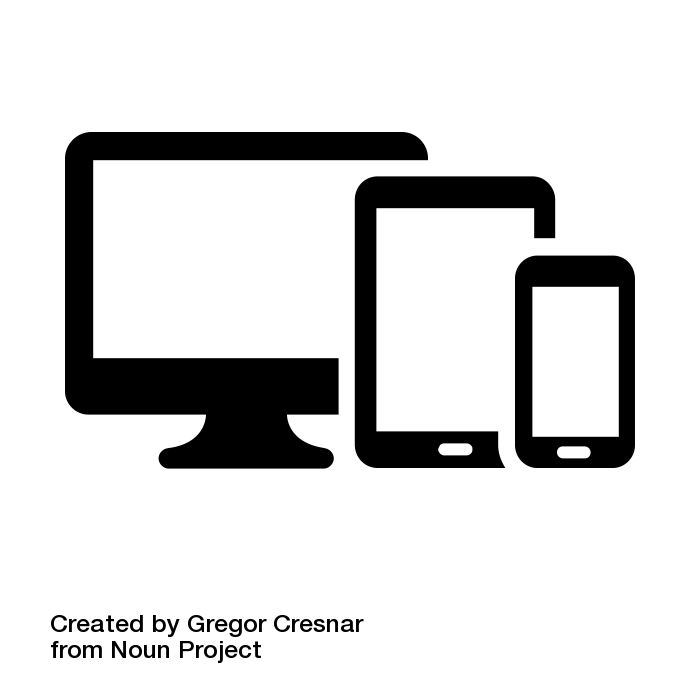 Unplugged activities
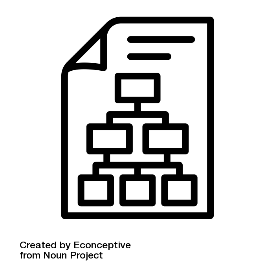 Develop planning skills
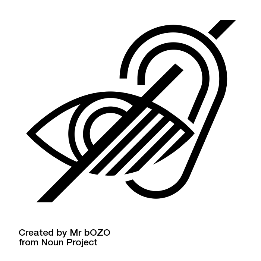 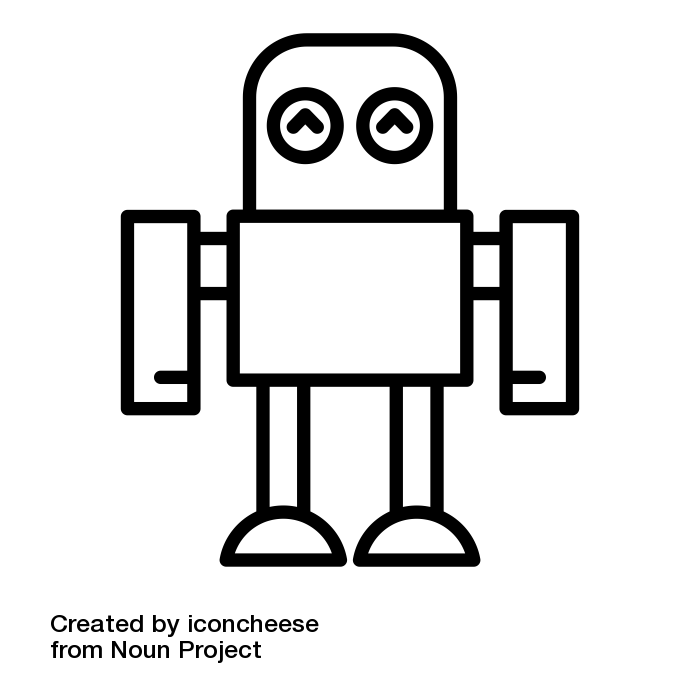 Accessible resources
Physical computing
Reduce cognitive load
Deliver information in smaller chunks: revisit & consolidate
Use familiar contexts when introducing new concepts
Teach key vocabulary explicitly and provide word lists
Provide a checklist/image prompts for complex instructions
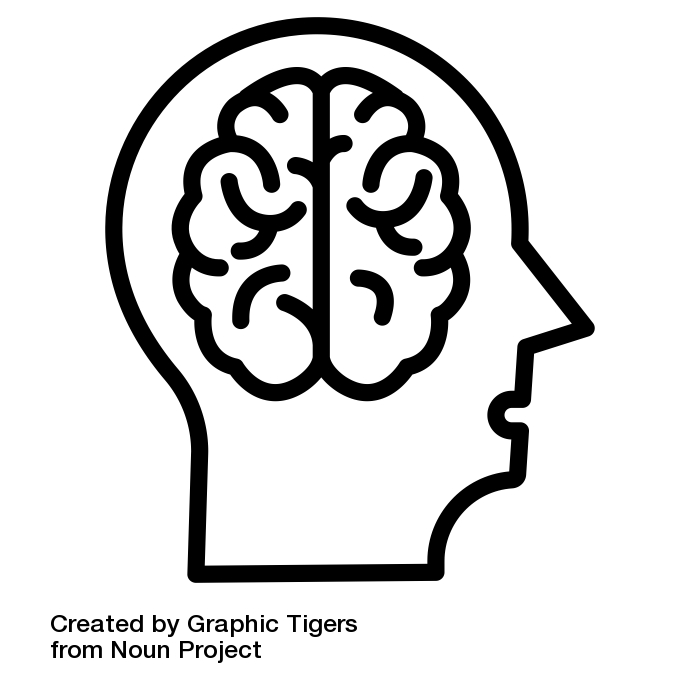 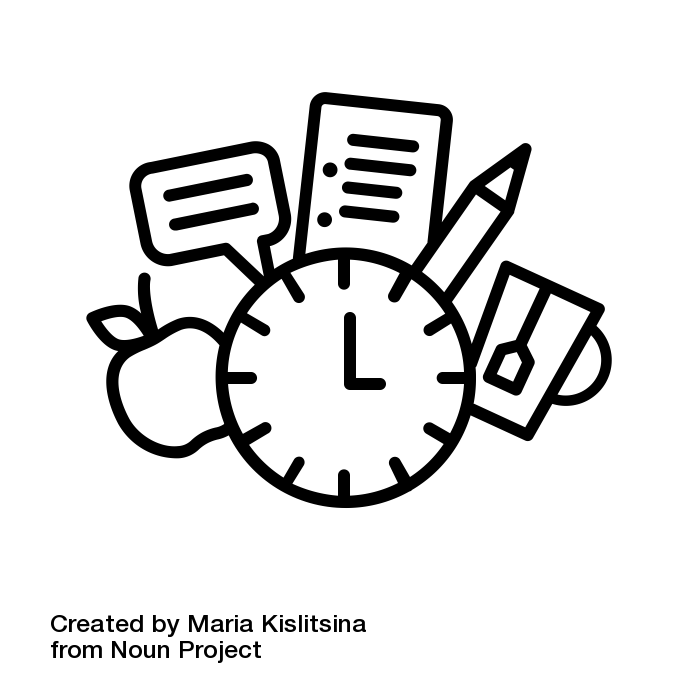 Establish routines
Routines help to reduce anxiety
Provide clear expectations around transition points 
Routine also helps pupils to become more fluent in terms of key skills (logging on, saving work etc.)
Careful questioning
Aim to reduce anxiety and include all learners
Provide more time for pupils to answer questions
Use technology (Plickers, Socrative) to make answers anonymous
Try Peer Instruction to involve all learners and explore misconceptions
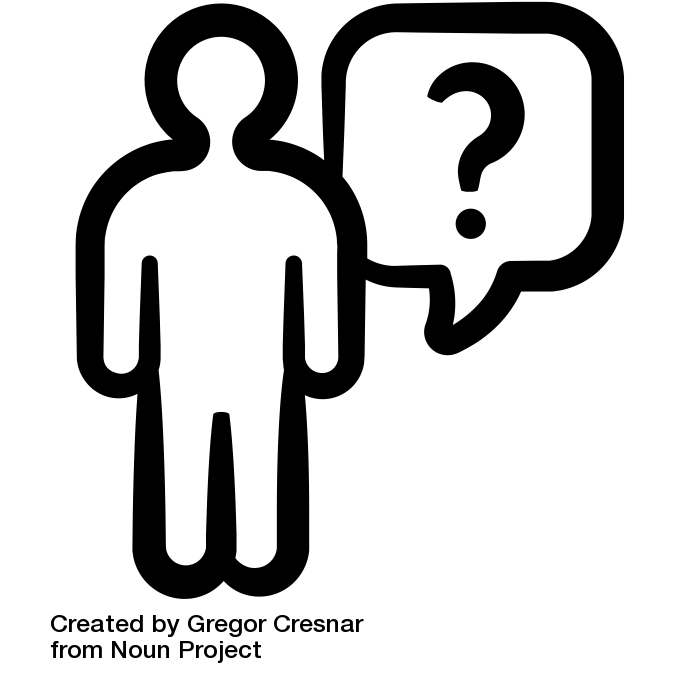 Develop confidence
Allow for quick wins and guaranteed success early on (e.g. modify a template/working program)
Praise and reward effort
Acknowledge failure as key part of programming
Enable pupils to practise debugging programs that aren’t their own
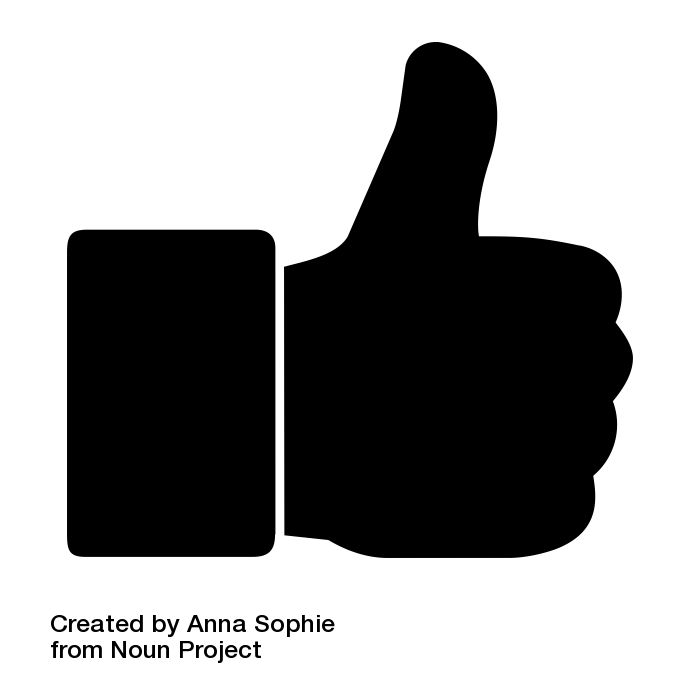 Harness multimedia
Provide content in a range of formats to make it more accessible
Use images and audio to support reading 
Allow pupils to present their learning using audio, video and images
Use icons to signpost routine activities, e.g. make notes, watch a video
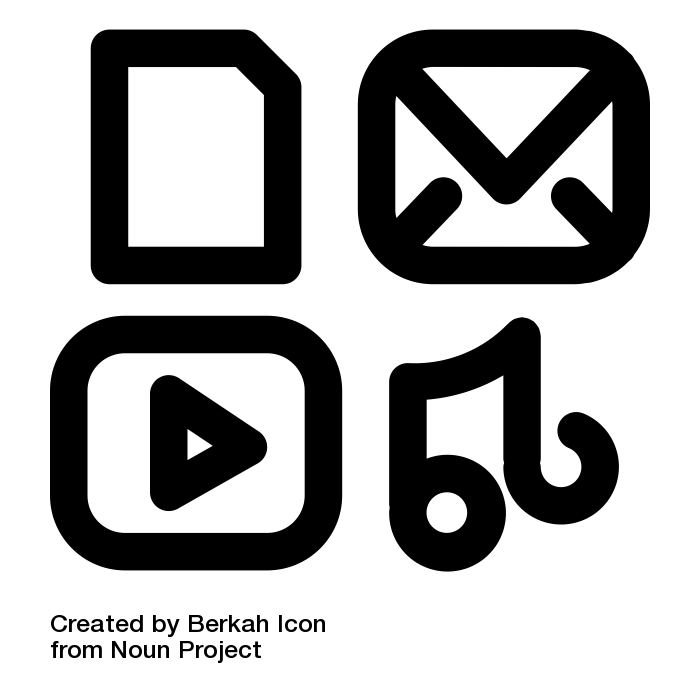 Accessible resources
Use image and audio support
Consider typeface, font size, layout, and use of colour
Consider the reading age of text
Avoid italic, underline, metaphor
Use assistive technology (dictation, text to speech, large keyboards, Immersive Reader)
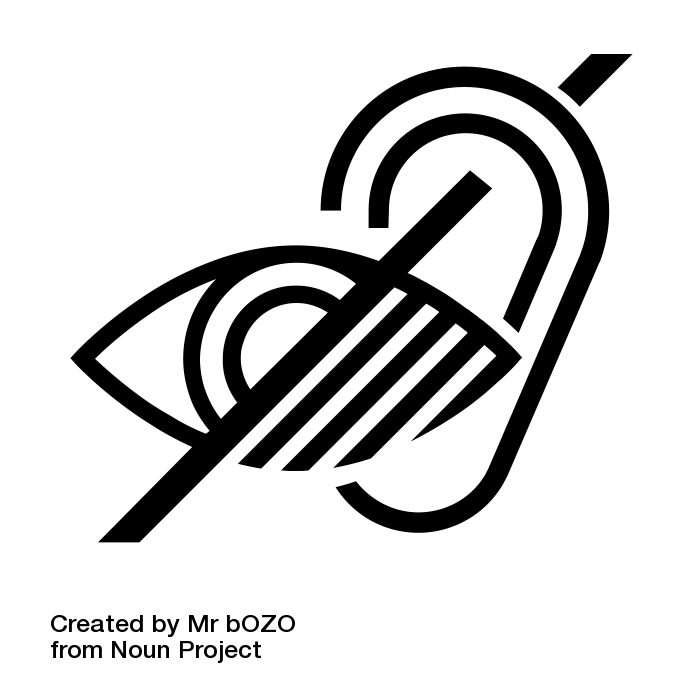 [Speaker Notes: Dyslexia friendly style guide
Assistive technology in mobile devices
Microsoft accessibility guides
Google accessibility features]
Physical computing
Can provide quick wins and immediate sensory output (sound, light, movement)
A tangible device helps pupils make sense of abstract concepts
Provide tinker time for pupils to explore technology
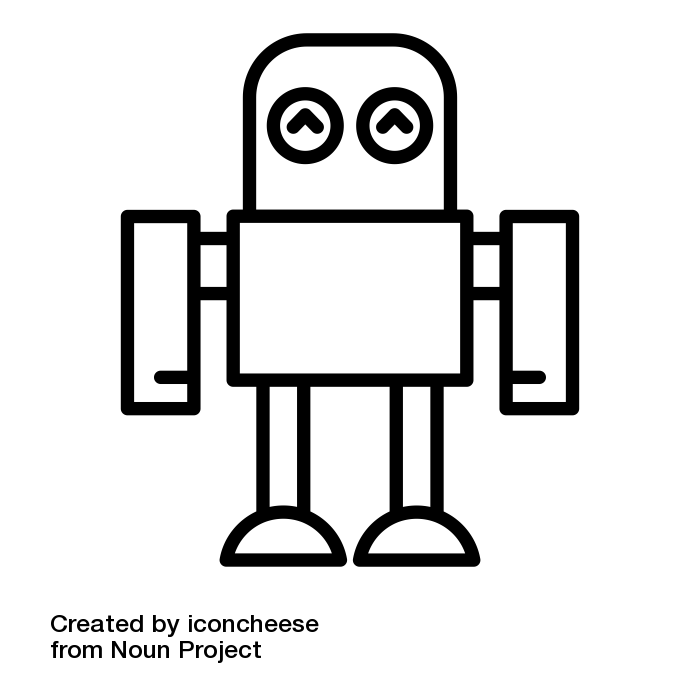 Unplugged activities
Use familiar contexts – reduces cognitive load
Involve sensory activities – movement, objects, music
Ensure you make explicit links to programming tasks
Use the technical vocabulary
Consolidate learning in different contexts
Consider the Semantic Wave
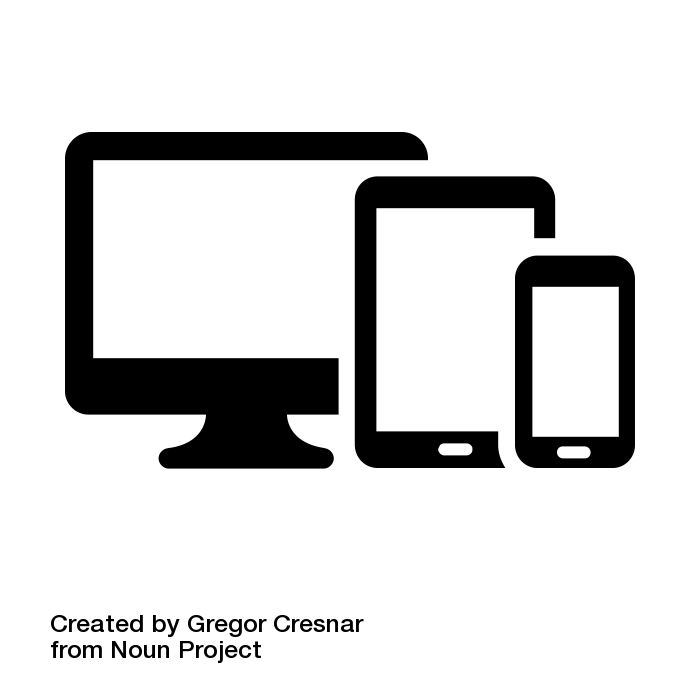 Develop planning skills
Use code cards to help pupils plan out simple programs (e.g. Bee-Bot or Scratch)
Provide a planning template for more complex programs
Plan away from the technology to reduce distractions 
Supports decomposition, debugging and evaluation
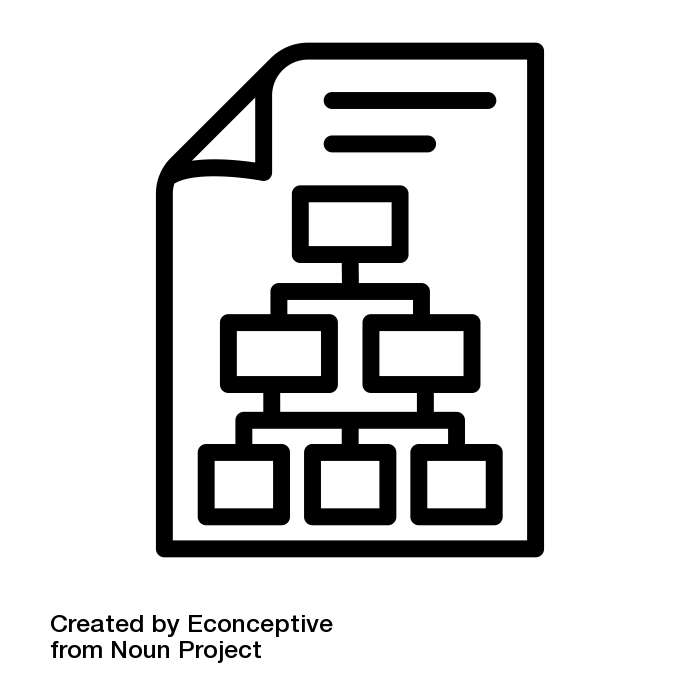 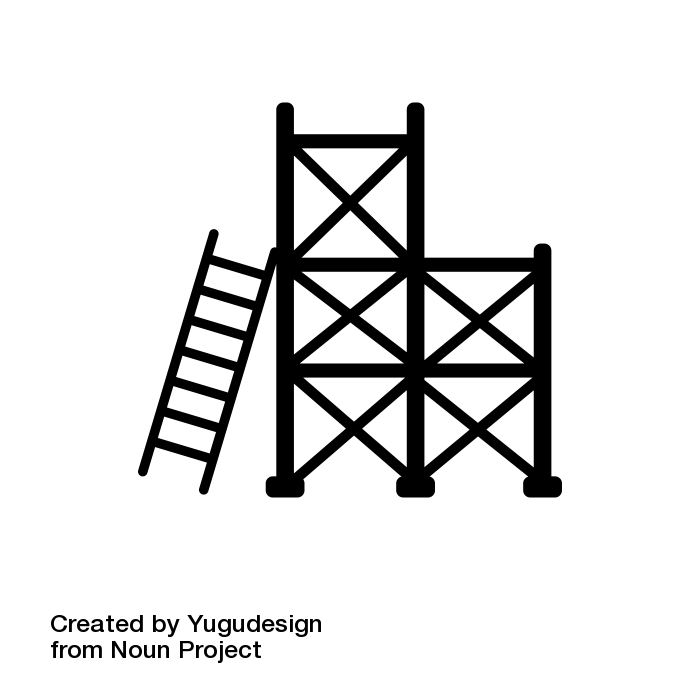 Scaffold tasks
Allow pupils to access the same project in multiple ways, at different levels of support using these approaches:
Parson’s Problems (put code in order)
Use-modify-create 
PRIMM (predict - run - investigate - modify - make)
See also the Universal Design for Learning Framework:
https://www.cast.org/impact/universal-design-for-learning-udl
Provide multiple means of
Engagement
Representation
Action & Expression

To help all learners access learning opportunities in your classroom.